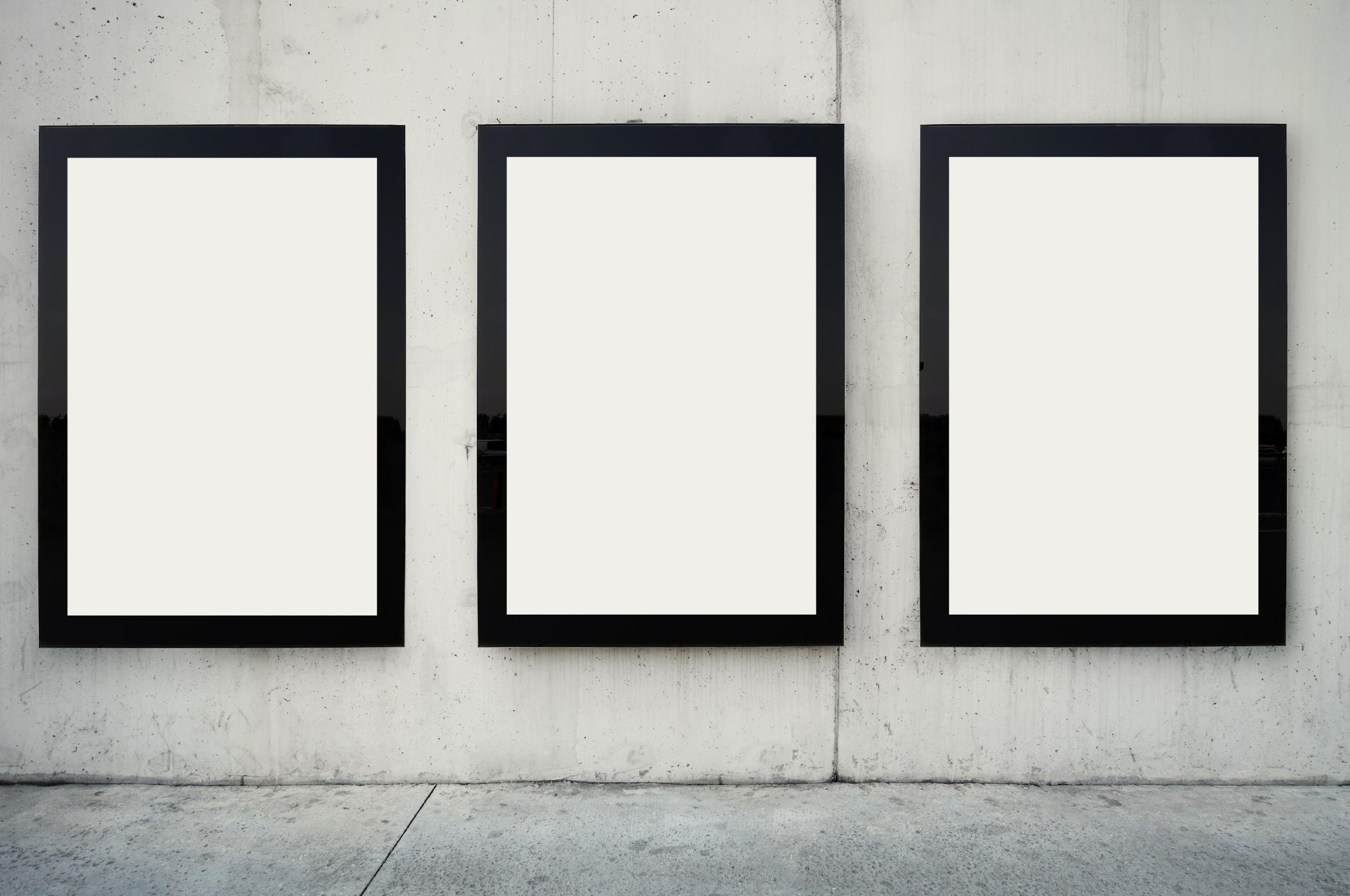 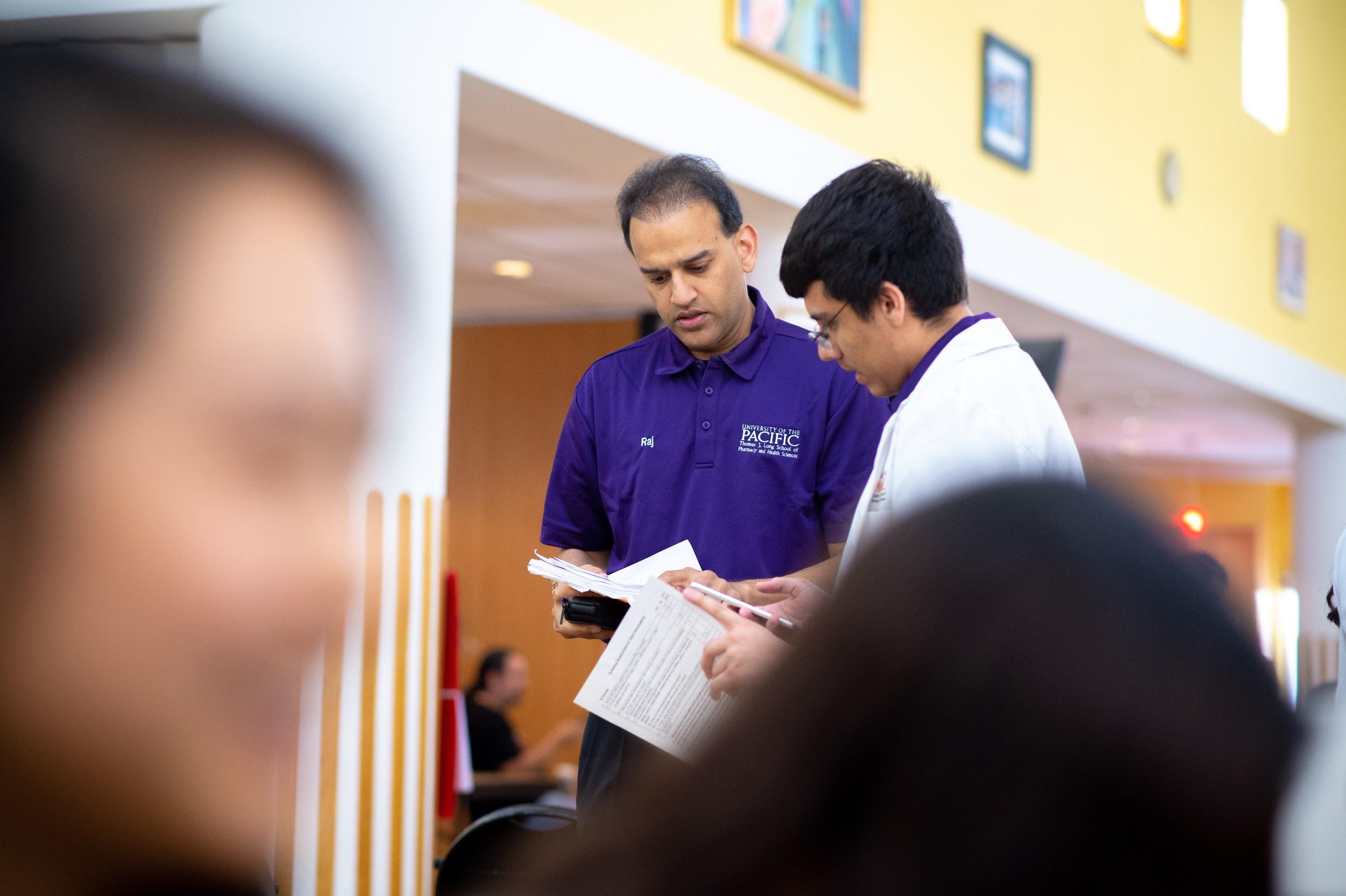 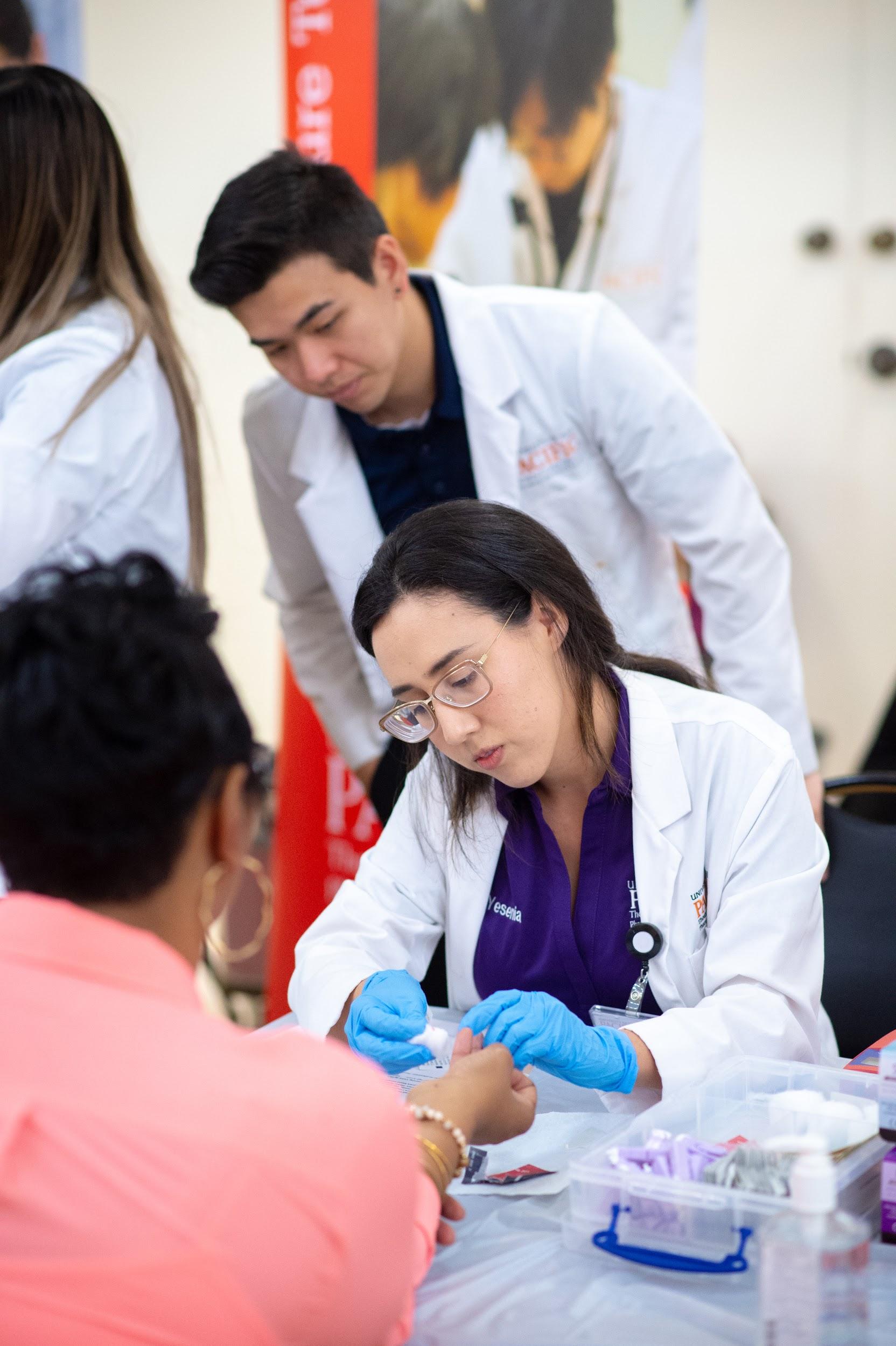 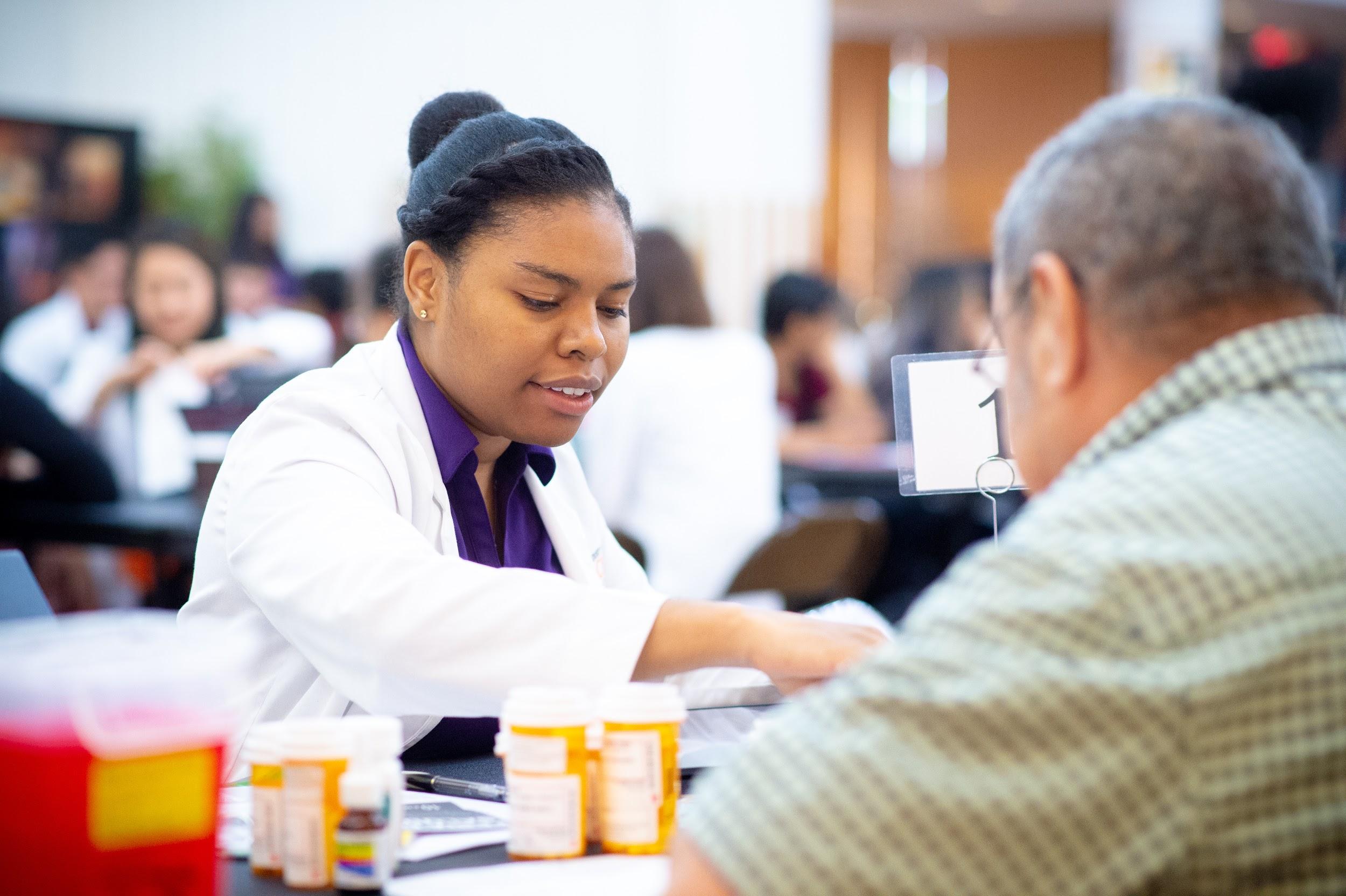 MOBILE MEDICARE CLINICS 2019
Yesenia Gutierrez & Carolyn Pak
University of the Pacific, Thomas J Long School of Pharmacy
Medicare Part D Outreach Class 2019
Introduction
AGENDA
Medicare 101
What We Do
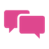 Get Involved!
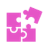 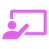 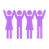 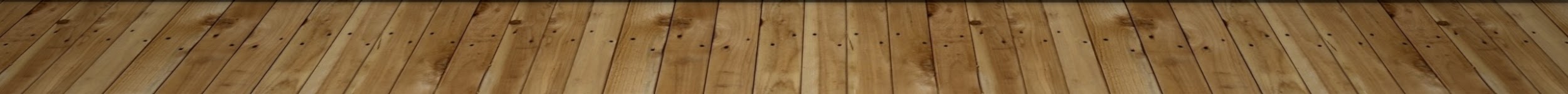 Who Are We?
Student Pharmacists at the Thomas J. Long School of Pharmacy and Health Sciences
Students enrolled in Medicare Part D Elective Course
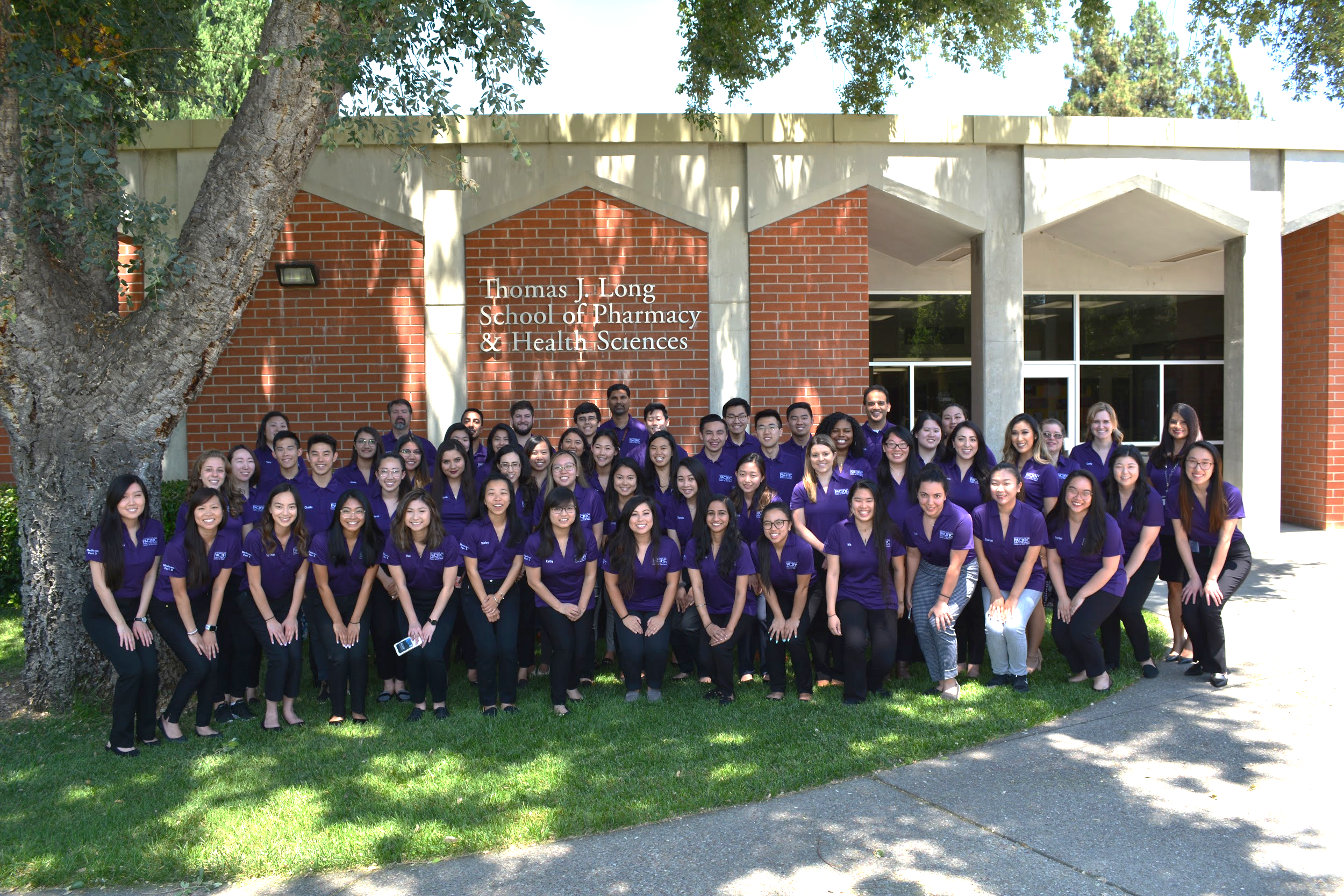 What is Medicare?
A federal health insurance program that covers more nearly 60 million Americans through one out of these five criterias: 
Age 65+
Permanently Disabled
End-Stage Renal Disease 
Amyotrophic Lateral Sclerosis (aka Lou Gehrig’s Disease)
Exposed to Environmental Health Hazards
The Parts of Medicare
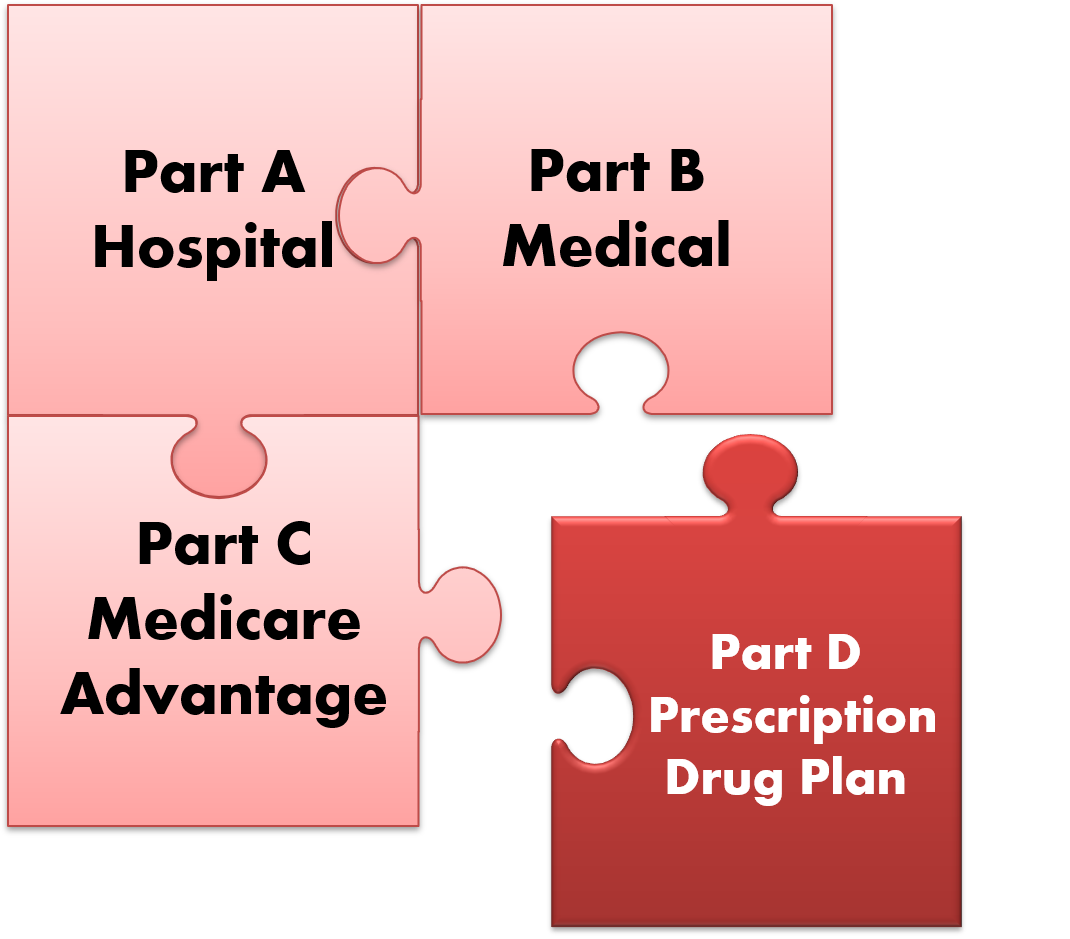 What We Do
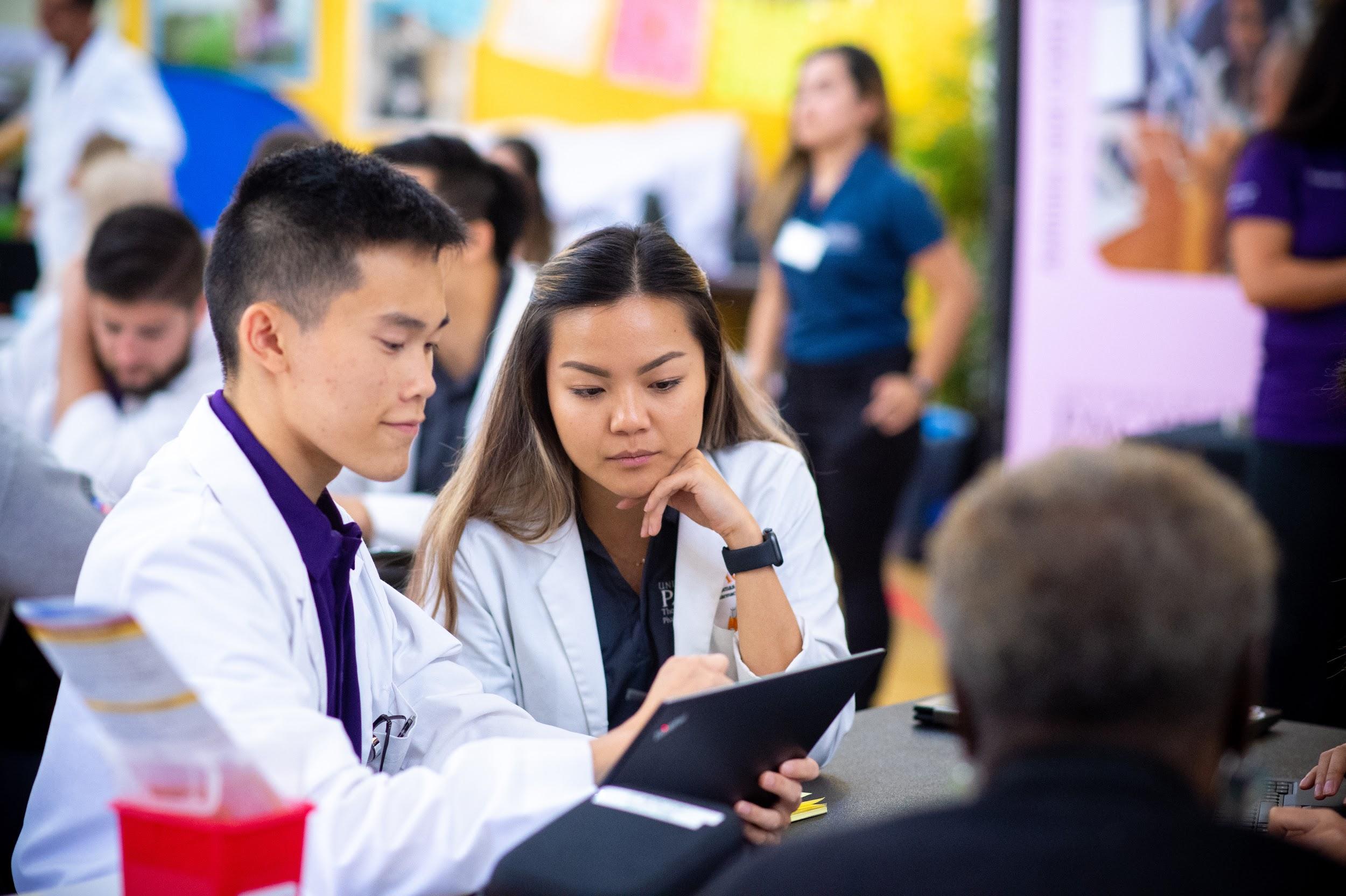 Medicare Part D Plan Optimization
Potentially save them money on their prescription costs

Medication Therapy Management (MTM)
Evaluate all of their medications for safety and effectiveness
Increase engagement and understanding

Health screenings/services
[Speaker Notes: .]
Medicare Part D
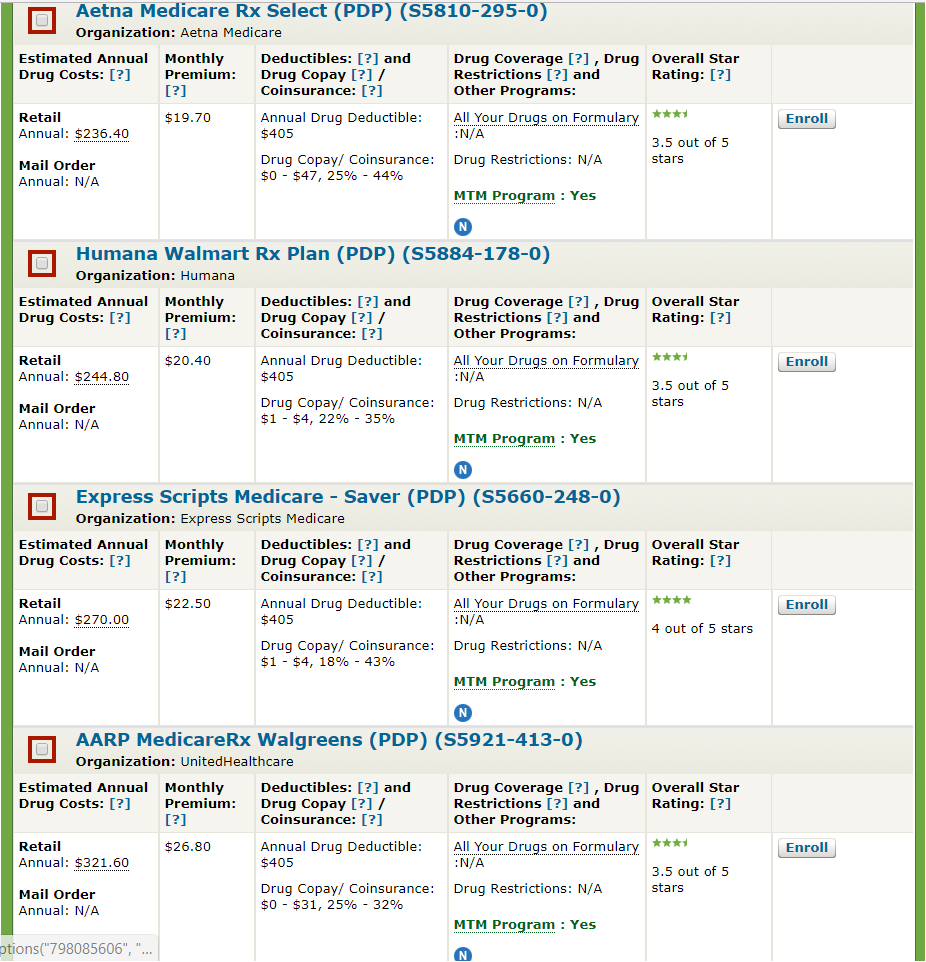 Many aspects of each Part D plan changes annually 
Premium
Deductible
Formulary
Cost-sharing structure (e.g.,co-pays)
Drug utilization requirements
Medication Therapy Management (MTM) Services
MTM  Review
Side effects
Adherence
Education
Efficacy
Duplicate therapy
Drug-Drug Interactions
Prescriber follow-up
Personalized Medication Record
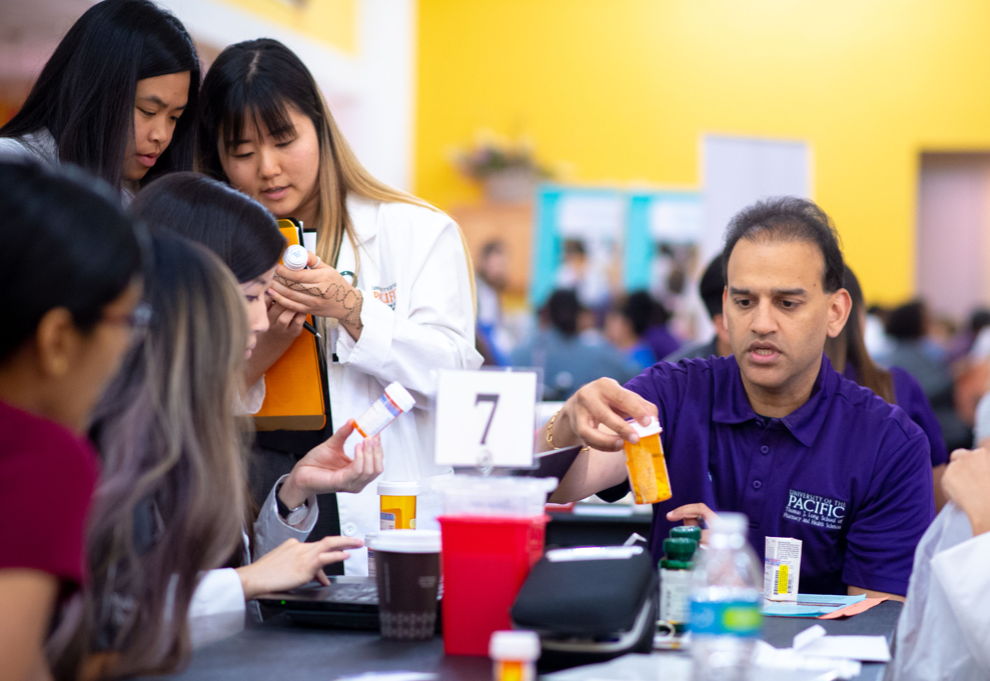 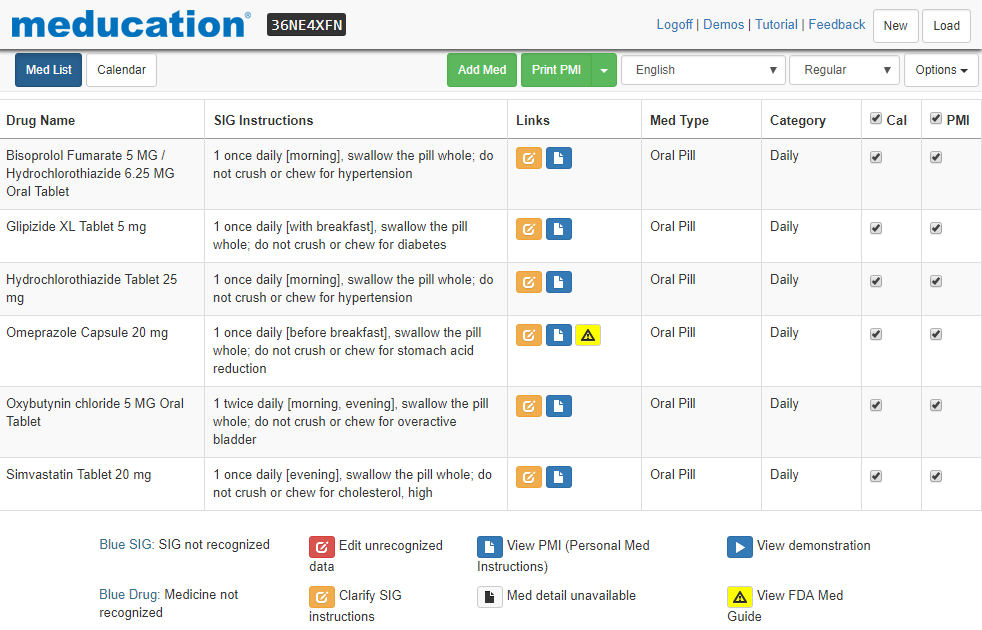 Health Services/Screenings
Immunizations
Asthma and COPD 
Bone Density 
Blood Pressure 
Cholesterol 
Diabetes
Memory 
Depression 
Falls Risk Assessment
Anemia
Anxiety
Sleep disorders
Medication/Sharps disposal
Narcan
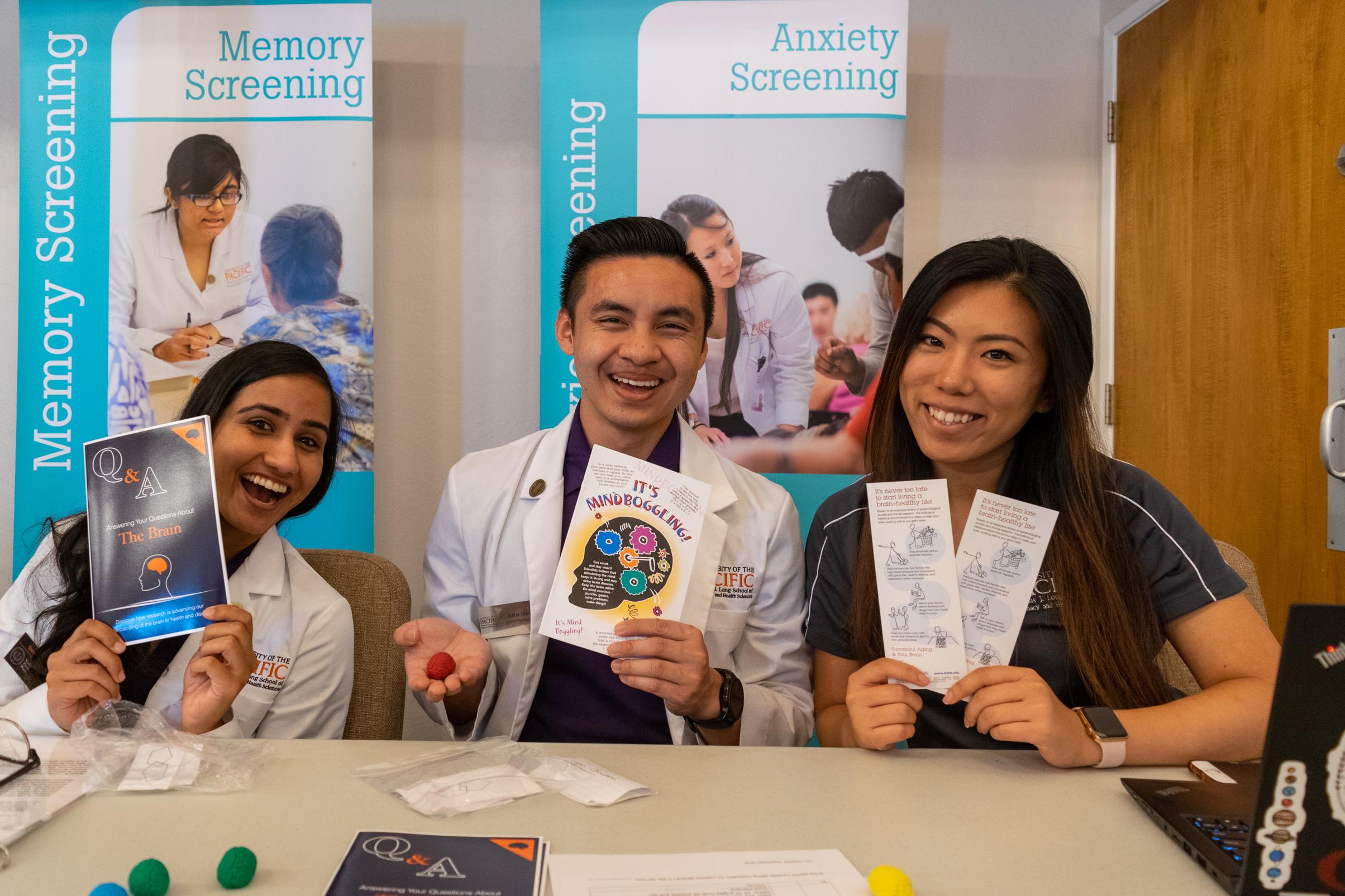 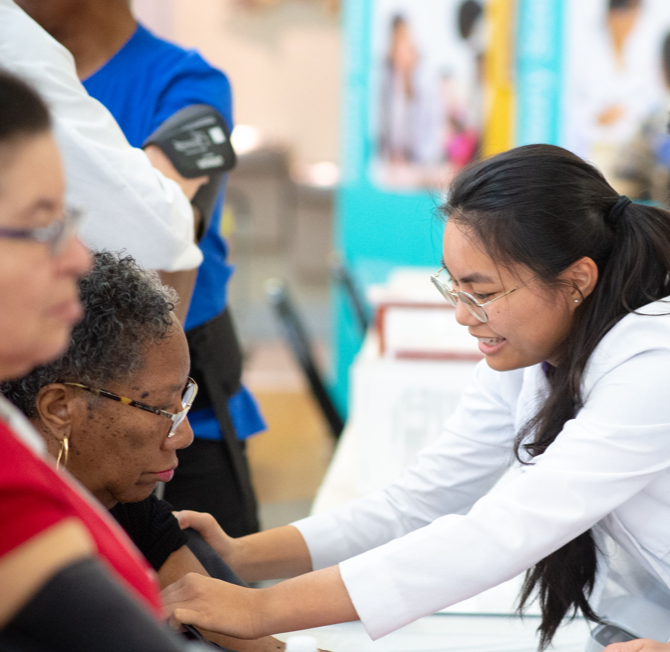 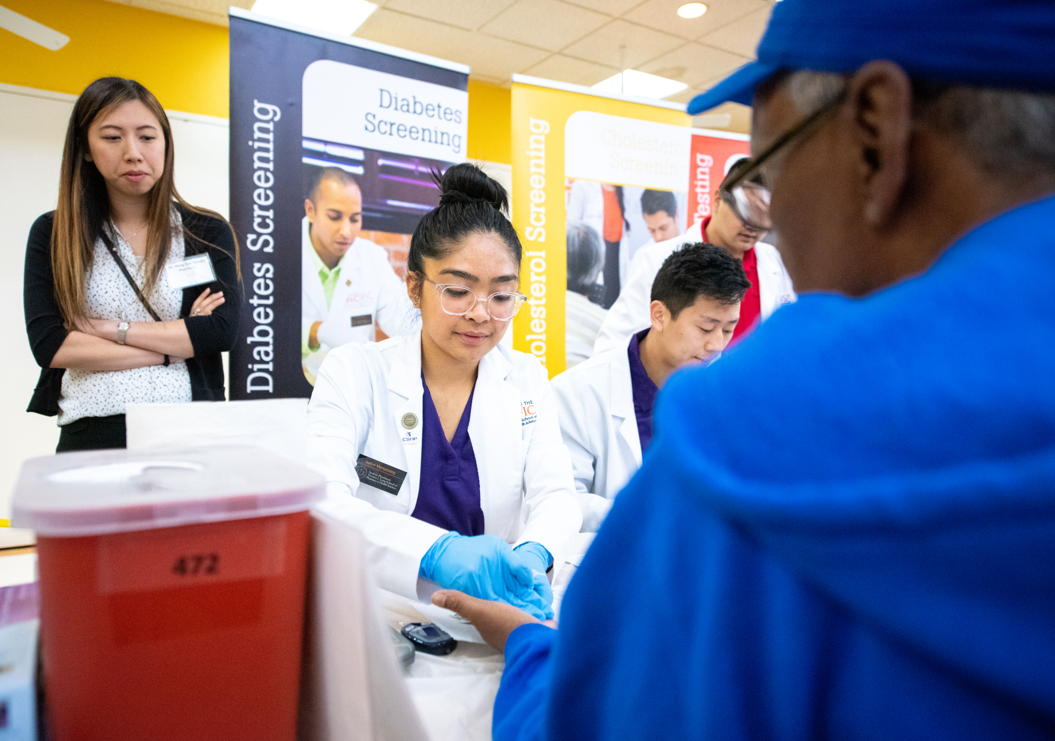 Narcan Kit Distribution
The Medicare class at UOP will be dispensing a drug called Naloxone (Narcan) 
Naloxone can be used to reverse opioid induced respiratory depression
Administered via an intranasal spray in the event of an accidental overdose
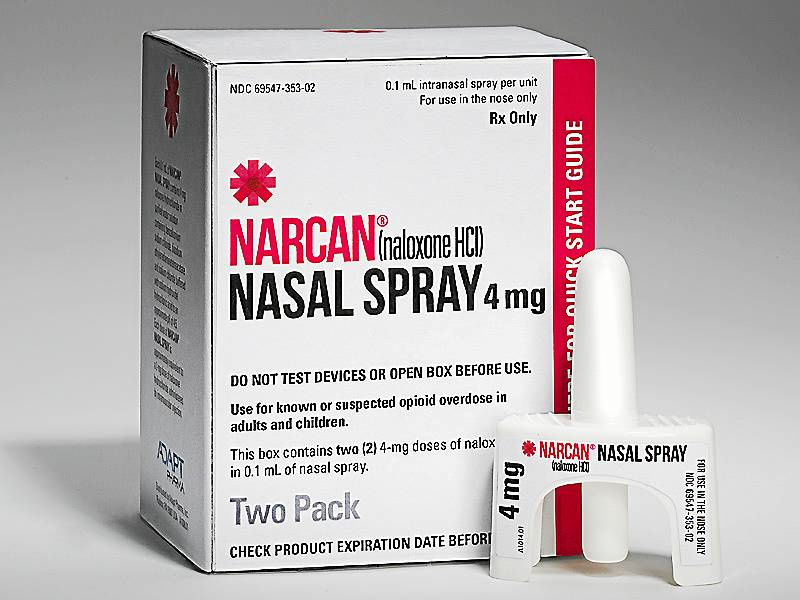 Opioids: What are they?
Opioids are a class of drugs that include:
Heroin (Schedule I)
Fentanyl, oxycodone, hydrocodone, codeine, and morphine (prescription opioids)
Prescription opioids are mostly used to treat moderate-severe pain
Potential for abuse and misuse
Why are we doing this?
The Opioid Crisis
In 2017 there was a total of 191 million opioid prescriptions dispensed in the U.S.  
In 2017, Alameda County dispensed 759,873 opioid prescriptions 
From this total there were:
144 hospitalizations 
35 deaths due to opioid overdose
See Us in Action!
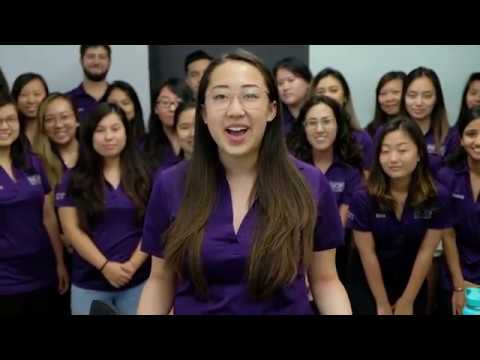 [Speaker Notes: Link the video]
Get involved!
Shadow student pharmacists working under pharmacist supervision
Serve as Translators*	
Spread the word about our events in your local community!
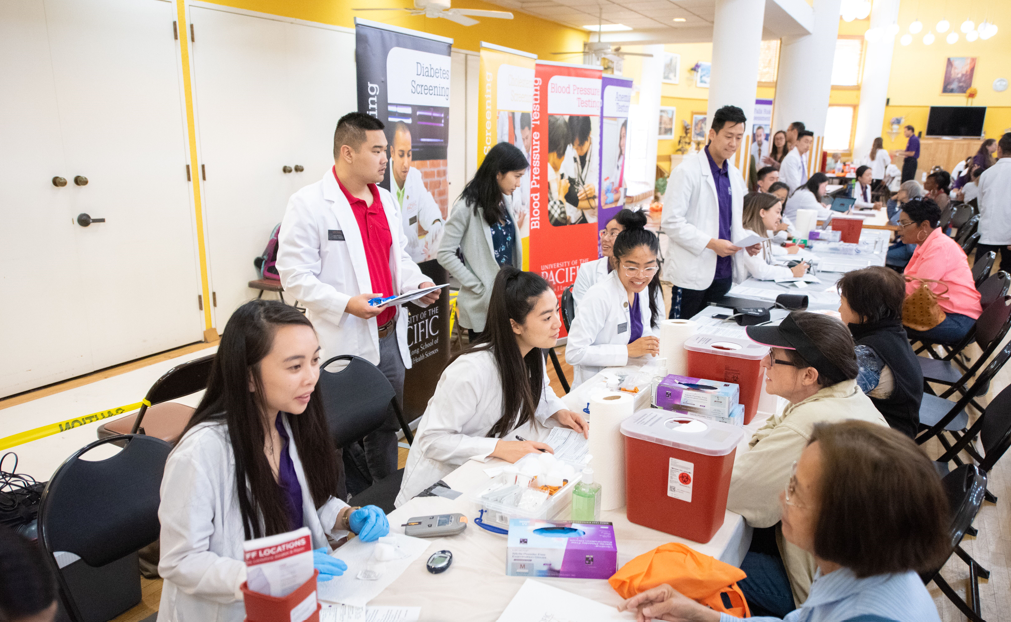 Get Involved!
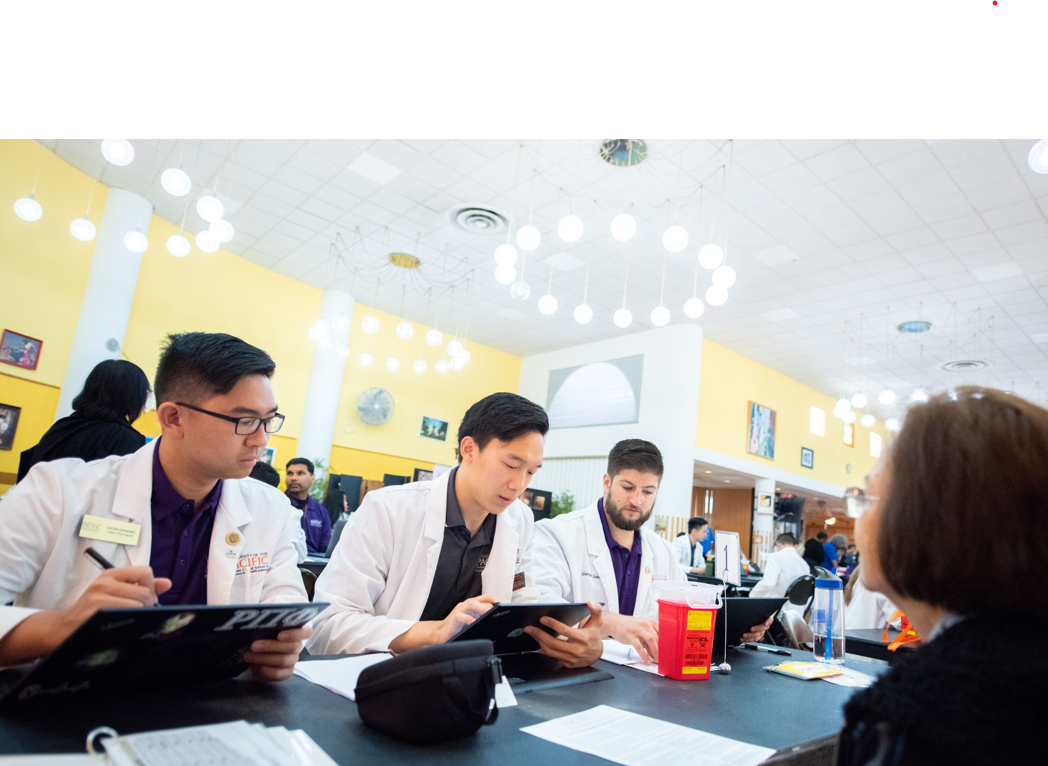 Sit and learn with us as we perform MTM/Medicare Part D interventions
Observe and learn about health care screenings and services
One-on-one time with a UOP faculty member 
Learn more about your future career path as a pharmacist!
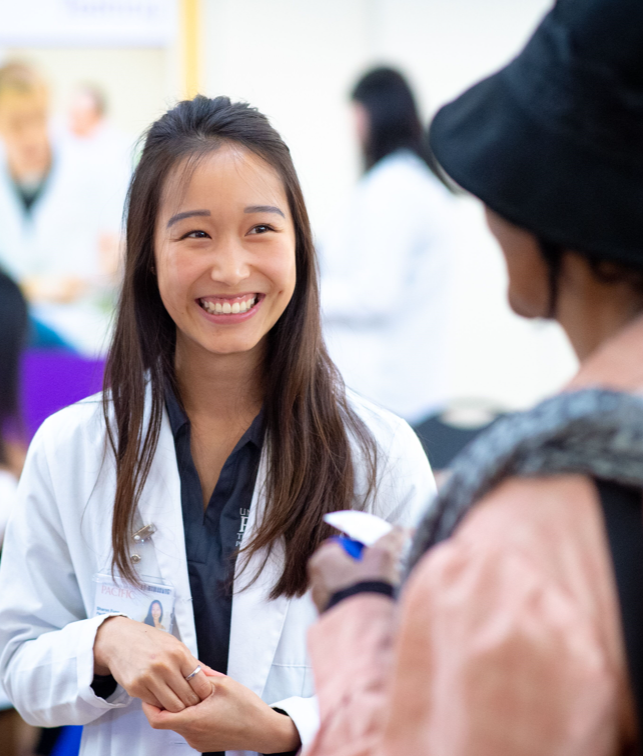 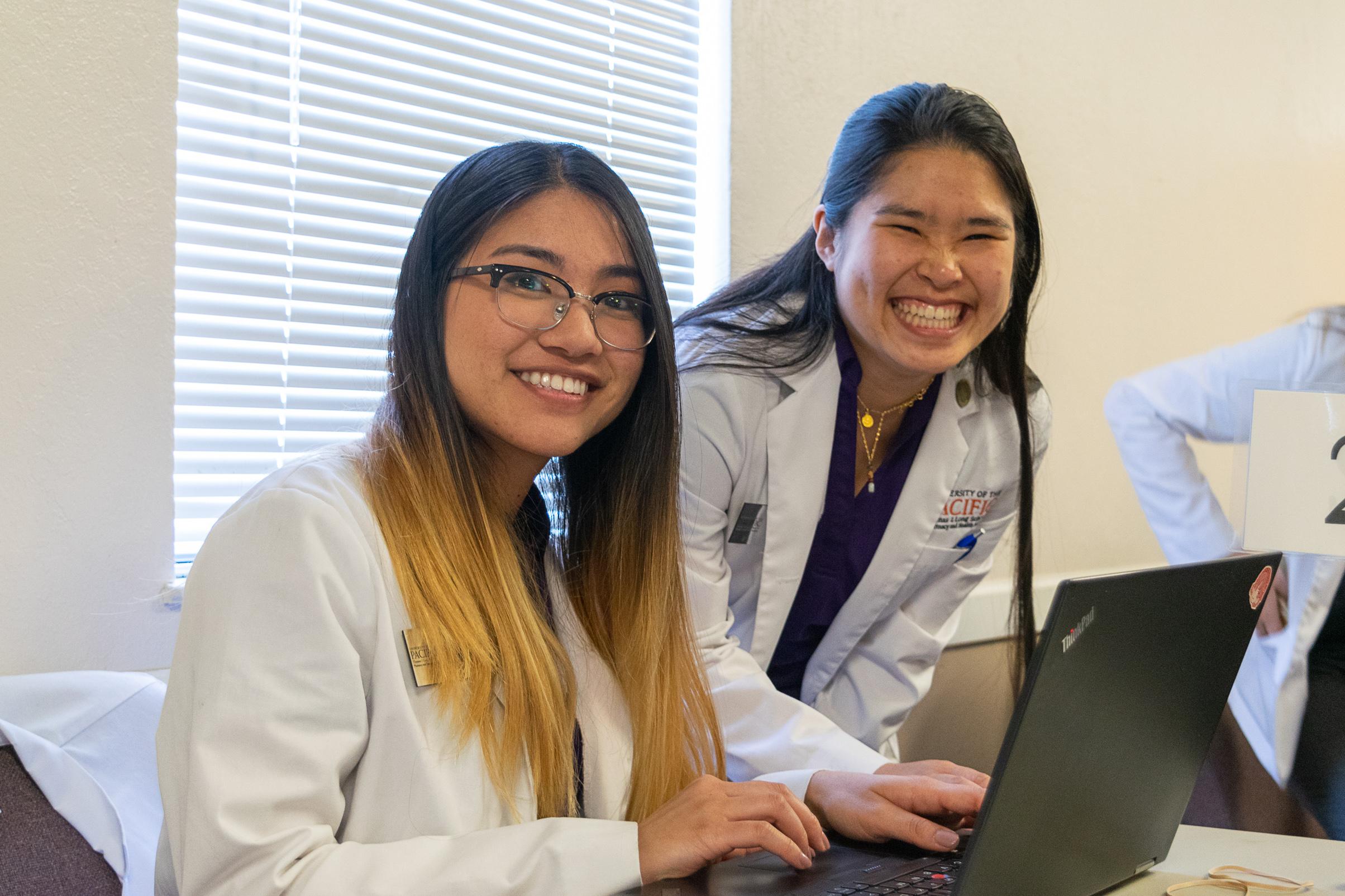 Geriatric Simulation Activity
Simulate common bodily changes, such as vision and mobility problems that geriatric patients often acquire as they get older, which decreases their quality of life
Activities 
Arthritis simulation
Tremor Simulation
Medication management 
Visual Impairments 
Hearing Impairments
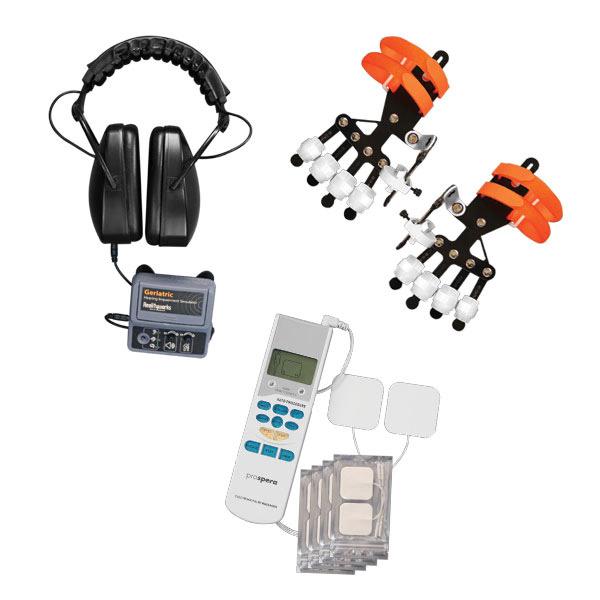 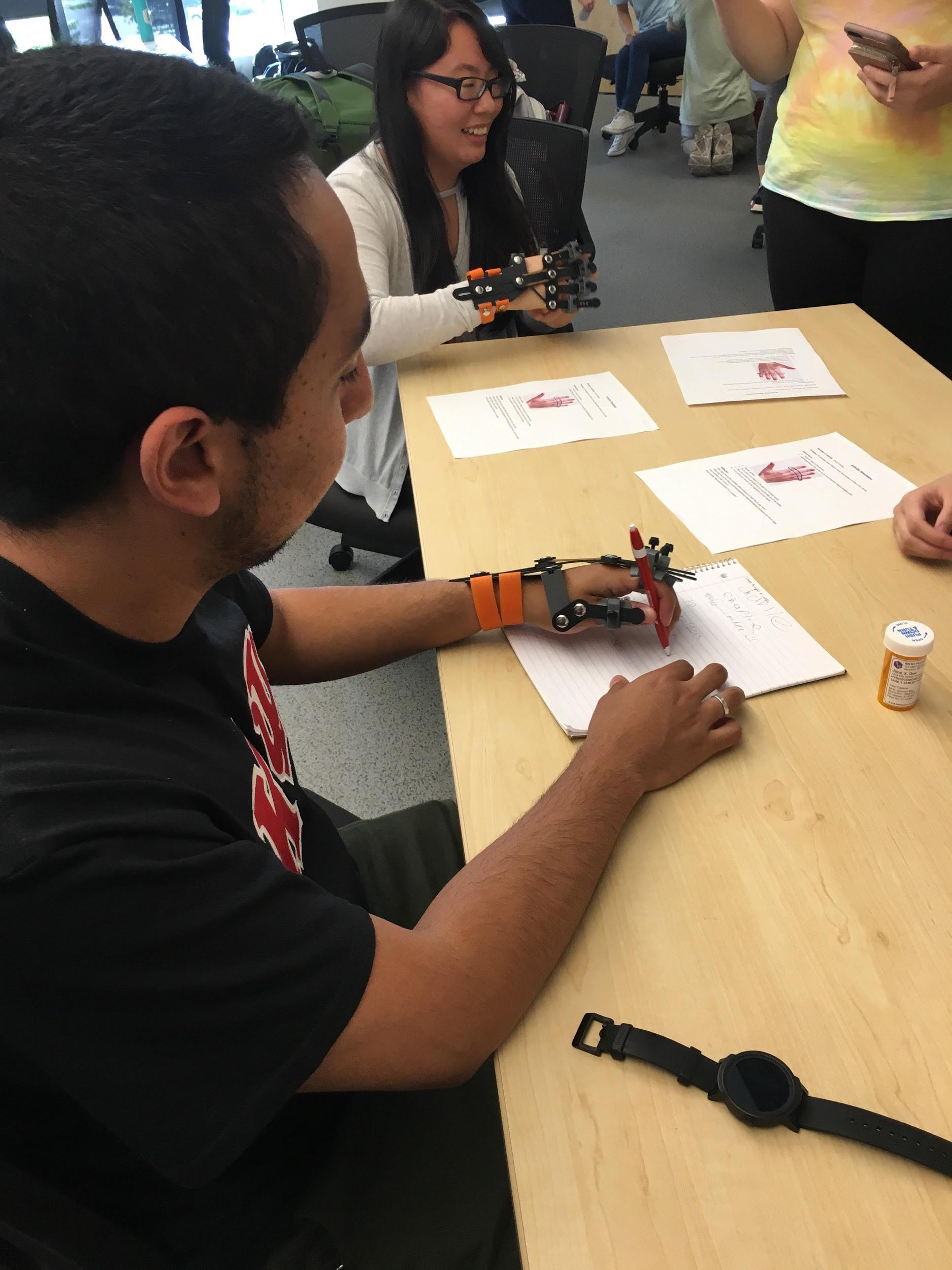 2019 Mobile Medicare Clinics
Stockton 
Saturday, October 19th  UOP School of Pharmacy 
10am-6pm
Tuesday, November 5th Sierra Vista Homes 
1pm-5pm
Spanish translators needed
Sunday, November 17th O’Connor Woods 
10am-6pm
Tuesday, November 19th First Congregational Church 
1pm-7pm
Ripon
Saturday, November 9th Bethany Home 
10am-4pm
Lodi
Thursday, October 17th LOEL Senior Center 
1pm-6:30pm
Thursday, November 14th Hutchins Street Square
1pm-6:30pm
Tracy
Tuesday, October 22nd Tracy Community Center 
1pm-5:30pm
Turlock
Saturday, October 26th Covenant Village of Turlock
10am-5pm
Orangevale
Sunday, November 3rd Orangevale Community Center
10am-5pm
San Jose
Saturday, November 16th Most Holy Trinity Church
10am-5pm
Vietnamese speakers needed
San Francisco
Sunday, November 10th JCCSF 
10am-4pm
Cantonese, Russian, Mandarin speakers needed
Pleasanton
Saturday, November 2nd Stoneridge Creek 
10am-6pm
Berkeley
Sunday, October 27th Ed Roberts Campus 
10am-5pm
Come participate at our Mobile Medicare Clinics!
Deadline to Sign-Up: One Week from Today
Please sign up using our Google form
Once notified that you have been chosen to participate you will need to complete the following (which will be provided to you):
HIPAA Training
Volunteer Form/Student Conduct Contract
Flu Vaccination (provided on site for free if needed)
Sign-Up Form
Link to Form
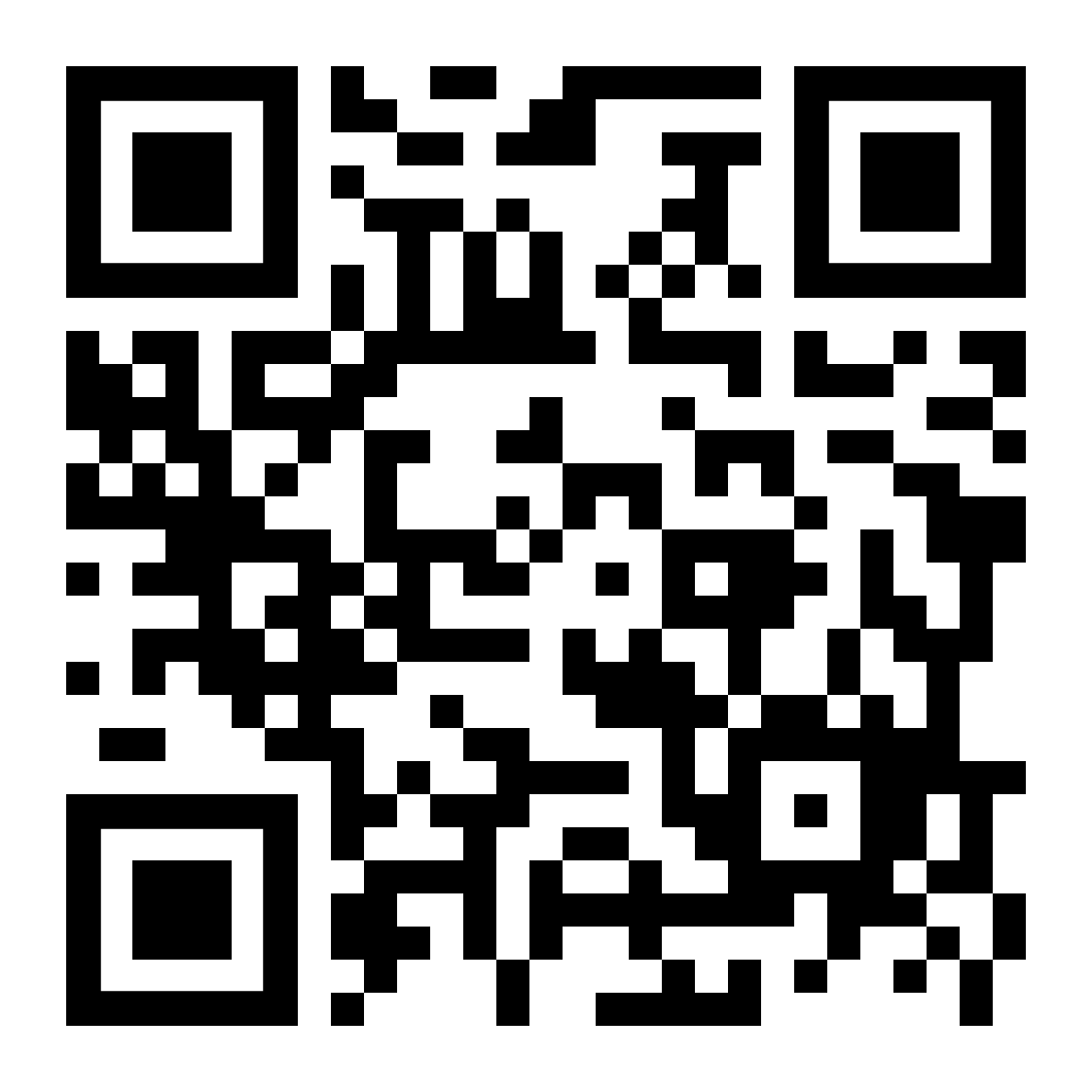 Contact Information
Sharon Cheung: s_cheung8@u.pacific.edu
Yesenia Gutierrez:  y_gutierrez5@u.pacific.edu
Hermelinda Avila Mendez: h_avilamendez@u.pacific.edu 
Carolyn Pak: c_pak@u.pacific.edu 
Kathy Pham: k_pham30@u.pacific.edu 
Genaro Solorio: g_solorio1@u.pacific.edu